Software Tools  for Plagarism Check Software Tools
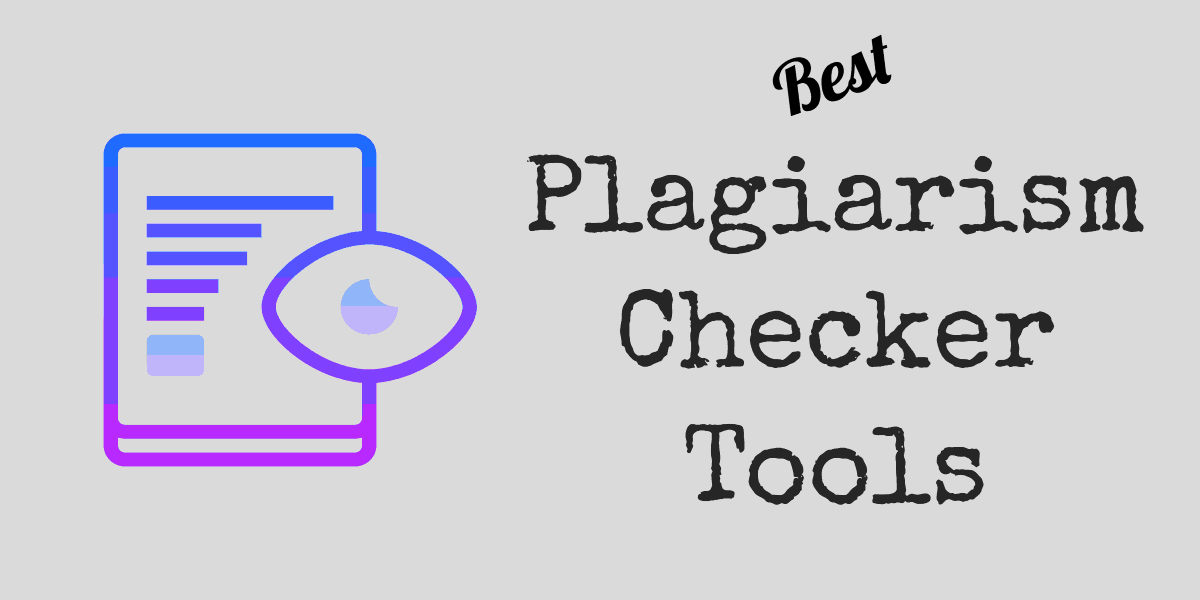 PLAGIARISM CHECK
Free platforms are unreliable are the reports provided by them are not accepted by most of the reputed universities. And hence only reliable, as well as paid plagiarism checker software, is used by research experts in order to provide the students with authentic reports. This detail report provides each and every source and the content copied by the scholars.
How is plagiarism check done?
	Similarity index is checked using only that software which is standardly accepted by institutes all over the world. To go with online and free tools and be satisfied that your document has a low value of similarity index is a clear act of foolishness and might lead to rejection while submitting the work in respective colleges or universities. 
Provision of Chapter wise analysis
. This remove plagiarism from every chapter individually as some colleges also ask for the similarity value of the main chapters. This results in an automatically overall reduction in the plagiarism value for whole thesis/dissertation.
Complete Thesis analysis
	The complete thesis along with the index pages and whole content needs to have a lower value of similarity index. Research Experts also offer a complete thesis that can be analyzed by removing all the grammatical errors and formatting errors. Formatting the list of references under a specified format is also provided.
Top 10 tools
1. Dupli Checker
This is one of the most effective free plagiarism detection tools on the Internet. While it doesn’t have a fancy interface, it certainly gets the job done well.
Pros
Free Of ChargeEase Of Use
	2 Ways To Check For PlagiarismDuplichecker enables you to either copy and paste your text in the field and then check it for plagiarisms, or upload a Docx or Text file from your computer.
50 Plagiarism Scans Per Day For Registered Users
Cons
1 Search Per Day For Unregistered UsersIf you choose not to indulge in a free sign-up then you are limited to only 1 plagiarism check per day.
No paid version is available.
2. Copyleaks
This cloud-based authentication platform enables you to track how eLearning content is being used all around the Internet.
Pros
For Education And BusinessThe business section addresses to publishers and SEO agencies, while the education section to schools, students and universities.
Multiple File Formats And LanguagesCopyleaks is able to scan content in various file formats and all Unicode languages.
Variety Of ToolsCopyleaks allows you to use the API ( Application Programming Interface ) tool to search for plagiarized eLearning content all over the Internet. It also offers a mobile app along with an MS Office add-on, which you can use to check for plagiarisms as you are writing a document on MS Word.
Cons
You Can Use It Only After You Sign UpYou need to create an account for free first, in order to search for plagiarized eLearning content.
Free Page RestrictionOnly the first 10 pages are for free.
Plans And Pricing
For BusinessesIf you sign up for free you are allowed to check 2,500 words per month. There are subscription plans starting from $9,99 per month to check up to 25,000 words without day limit. You may also choose to give a prepaid amount of money once that corresponds to specific number of words to be checked monthly.
For EducationThe Free package works the same as for businesses. Starting from $10,99 you can check for up to 25,000 words. The prepaid option for business, is also available 

3. PaperRater
A multi-purpose free plagiarism detection tool that is used in over 140 countries.
Pros
3 Tools In 1: Proofreader & Grammar Check, Vocabulary Builder, Plagiarism CheckerDeveloped By Industry ExpertsFast ResultsCons
No Ability To Save ReportsIf you are looking to store result report, then you are out of luck here.
Plans And Pricing
Basic –Free, submissions of up to 5 pages , grammar and spelling check, writing suggestions tool and automated scoring.
Premium-$7,95 per month or $95,40 per year. All above features included plus proofreader with simultaneous plagiarism check, no ads, file uploading ability and faster processing times.

4. Plagiarisma
Basic and easy-to-use, multi-purpose plagiarism detection tool that is used by students, teachers, writers, as well as various members of the literary industry.
Pros
190+ Languages SupportedPlagiarism Check By URL, Online Or File UploadCopy and Paste or Τype your text in the appropriate field, provide a URL, or upload a file from your computer. Supported file types include: TXT, HTML, RTF, DOC, DOCX, XLS, XLSX, PDF, ODT, EPUB, FB2, PDB.
Firefox And Chrome ExtensionsHave your text quickly checked by downloading the add-ons.
Cons
Limited Plagiarism Checks Per DayIf you are looking for a tool for extensive use then look somewhere else. The free version has a limited number of plagiarism checks.
Plans And Pricing
Variety Of PlansFree version of Plagiarisma offers all the aforementioned benefits. If registered, you can upgrade to Premium Members hip. Pricing plans start from $5 for one day for up to 100 searches. For unlimited searches, there is a $25 or $30 subscription for 3 or 6 months, respectively. For up to 25 users, there is a fixed monthly subscription of $25 for unlimited number of searches.

5. Plagiarism Checker
User-friendly, entirely free plagiarism detection tool to check whether content is plagiarized.
Pros
Detailed GuidelinesOne of the easiest to use free plagiarism detection tools due to its step-by-step approach on how to use it.
Check If Others Have Plagiarized Your Online ContentClick on the “For authors” option to check whether they have plagiarized your content and posted it on the Internet. You may also get a notification by email.
Entirely OnlineNo downloads required.
Cons
Supports Only Google Or Yahoo Browsers
6. Plagium
Basic but fully functional free plagiarism detection tool with different levels of search.

Pros
Easy to useYou basically copy-paste text. It features 2 types of searches, quick search and deep search.
Free For Up To 5,000 Characters Each TimeFor up to 5,000 characters per search you don't have to pay any fee.

Cons
Limited Free FeaturesOnly if you sign up you can upload your file, have it checked, and receive a word usage report on it.
Plans And Pricing
Quick Search And Deep Search OffersIf you are a frequent user of the platform, Plagium urges you to pay for a subscription. For $9,99 per month you can do 287 Quick Searches and 143 Deep Searches. For $24,99 per month you can do 699 Quick Searches and 349 Deep Searches. The last option is a $99,99 per month subscription which offers 2,949 Quick Searches and 1,474 Deep Searches.
7. PlagScan
Plagiarism detection tool for both individuals and businesses that checks texts against online content, scientific journals and the user’s documents as well.
Pros
Fully Online No Download needed
3 Ways To Do Plagiarism ChecksYou can select from: a) directly pasting you text into the appropriate field, b) importing the file from the web by entering its URL at the indicated area, or uploading it from a cloud storage area such as Dropbox, Google Drive, or OneDrive, c) uploading a file from your desktop.
No Subscriptions For Private Users
Integration FeaturesBusinesses can integrate Plagscan into several Content and Learning Management Systems (CMS/LMS).
Cons
Relatively Complicated Interface
Plans And Pricing - Private UsersStarts from $5,99 per month with online storage time for up to 6 months
Organizations-Accounts for schools, universities or companies start from $19,99 per month with unlimited online storage time along with a variety of administration and cloud features.

8. PlagTracker
Fast free plagiarism detection tool that searches both websites and academic databases by copying and pasting text, or file uploading.
Pros
Addressing To Different User GroupsStudents, teachers, publishers and site owners can take advantage of Plagtracker.
Detailed ReportsThe user gets informed as to what parts need to be cited and a list of sources to be used.
6 Languages SupportedEnglish, French, Spanish, German, Romanian and Italian.
Cons
No File Upload In Free Version
Plans And Pricing
One Premium OfferFor $7,49 per month you can upload and check larger files with faster processing times, grammar checks and unlimited checking volume for multiple documents.
9. Quetext
Basic layout and functional interface that checks against the Internet, as well as various databases.
Pros
No Subscriptions( Free)
Unlimited Usage-No account, registration or downloads needed.
Cons
No File Uploading-only copy pasteFree of charge. No premium memberships. No subscriptions available.
10. Viper
A 3-step free plagiarism detection tool with user-friendly interface.
Pros
100% Free
Extensive Plagiarism Check Range-Your document will be checked against more than 10 billion online resources including journals, books and websites.
Cons
Limited Target Group-Evaluation of Students papers
TURNITIN
Turnitin is the most frequently used text-matching tool. However, the software is misunderstood to be predominantly a plagiarism detection tool for policing purposes, ignoring its educational potential for student development. The implication is that, if Turnitin is primarily used as a policing tool, students are not only denied access to nuanced pedagogical interventions that might develop their academic writing, but its misuse could also change students’ behavior in undesirable ways.
To use Turnitin:
Go to Assignments.
Click Add. This displays the Add Assignment form.
Under Assignment, name the assignments, add dates and select "Single Uploaded File Only" ...
Under Turnitin Service, checkmark "Use Turnitin". ...
Select the appropriate Turnitin options. ...
Complete the Assignment form, then click Post.
	Turnitin can be used for checking potential unoriginal content by comparing submitted papers to several databases using a proprietary algorithm.  Turnitin scans the Internet, its own databases, and also has licensing agreements with large academic proprietary databases. Instructors receive an “Originality Report” from Turnitin for each student submission.
	Turnitin can be used only once per assignment
If the contract with turnitin is that it can be used for instructor only service Then, Students cannot directly check their paper
PROCESS
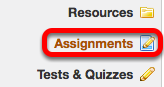 Go to Assignments.

 Click Add 

Under Assignment, name the assignments, add dates and select "Single Uploaded File Only"
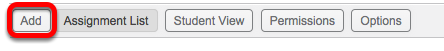 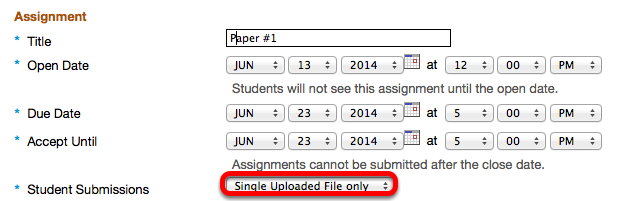 Under Turnitin Service, checkmark "Use Turnitin“



This dislays the Turnitin properties selection options.

Select the appropriate Turnitin options
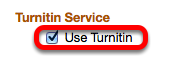 1- Submit papers to the following repository:
	Selecting "None" means that after the originality check has been performed on the paper, the paper will not go into Turnitin's paper repository.  This might be a good choice if the assignment is for a "draft" paper. If "none" is selected, the second version of the paper submitted (on a different assignment) will not be checked against the draft version the same paper.
	Selecting "Standard Paper Repository" means that  after the originality check has been performed on the paper, the paper will go into Turnitin's paper repository. Other papers submitted to Turnitin (anywhere in the world) will be checked against it.
2- Generate originality reports:
	Selecting "Immediately" will cause a copy of the submitted paper to be sent immediately to Turnitin.com. Turnitin.com will create an originality report and sent it back to the instructor to view. This process usually takes about 15-20 minutes, depending on the length of the paper.
	Selecting "On Due Date" will delay sending copies of the paper to Turnitin until the assignment due date/time. 
3- Allow students to view report:  If checked, students will be able to see a copy of the Turnitin originality report (in addition to the instructor). A link to the originality report (when it is completed) will be located on the student's view of the completed assignment. However, Note: students will not know in advance of their submitting their assignment file if the instructor is using the Turnitin service on an assignment even if they have access to the returned originality report
4- Check originality against:
	If "Turnitin paper repository" is checked, Turnitin will compare the submitted text against all papers exising in their world-wide database of submitted papers.
	If "Current and archived internet" is checked, Trunitin will compare the submitted text against all current and archived text located on the public Internet.
	If "Periodicals, journals, and publications" is checked, Turnitin will compare the submitted text against their extensive database of periodicals, journals, and publications
	If There is  "Institution-specific repository“ and you want to check only there ,then check this.
 Complete the Assignment form, then click Post.



Courtsey  : Trunk University of Alabama
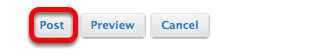 Urkund's Anti-Plagiarism system
Urkund is a fully-automatic machine learning text-recognition system made for detecting, preventing and handling plagiarism, no matter which language you are writing in.
 How checking a document works in Urkund
 01. Submission-This can either be via the schools’ existing learning platform or as simple as attaching it and sending it in an email. 
02. Relevant sources are retrieved- software searches for text similarity across our three source areas. Urkund singles out potential matching sources from our archives containing sources from the wider Internet, academically published material, and previously submitted student documents.
03. Machine learning powered analysis :When a document starts to display similarities to other sources, the basis for a report begins to take shape. Not only the degree of the matches is recorded  but any usages of paraphrasing and synonyms as well as other form of substitutions is also taken into account . The algorithms work regardless of language .
04. Report creation and delivery : When the process is finished, an analysis overview is generated and delivered to the teacher, either via the used learning platform, by email or through the web inbox. The results of the analysis are presented in a comprehensible report so that the teacher can make the final judgement if any plagiarism has occurred or not.
3 SOURCES OF CHECK
INTERNET
The Internet contains billions of pages with various content; everything from material published by universities and colleges to government agency material, press articles, books, reference works and much more. There are also specific cheat sites online with ready-produced material.A big part of the material available on the Internet is only accessible through password-protected systems; hence, it cannot be located with the aid of an ordinary search engine. There is also a plethora of search engines, each with its own coverage. On top of this, there is a huge amount of material on the Internet that cannot be found though using regular search engines. Urkund manage to find sources in all parts mentioned above.
Published Material
Published material consists of hundreds of millions of books, reference works, scientific articles, and so forth. Some material is accessible electronically via specific databases, whilst other material can only be found in the printed format. Urkund has an editorial strategy to cover scholarly journals and academic publications most relevant .It is also possible for clients to add their own sources, such as internal databases to the plagiarism checks
Study Material
	Plagiarism is, of course, also prevalent between students themselves. Examples of this are that a student may plagiarise material from someone who has previously studied the same courses, at the same or at another school, or that through means of close collaboration, two students may copy each other’s work prior to a submission. As a rule, such student material is generally not published. Consequently, it cannot be searched for on the Internet or in published material.
	Worth noting is that URKUND makes sure that the customer, institutions and students, control what is indexed and not. You can even have a database of your own or shared with selected partner institutions or consortia.
USE OF URKUND IN HIGHER EDUCATION 
	“Academic honesty and quality of education go hand in hand. Whether you need to assure the originality of research papers or prevent plagiarism amongst graduate students, Urkund is the right tool to ensure academic honesty throughout your institution. You can start using Urkund today without it interfering with your current workflow. Institutions that use Urkund can see that students’ knowledge of referencing correctly increase significantly.”
	– Andreas Ohlson, CEO of Urkund
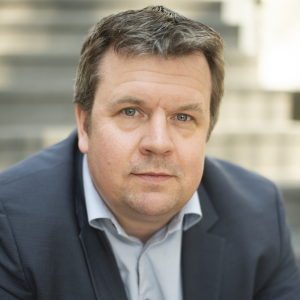 “The preventive objective of plagiarism detection is highly significant. When the students become aware of Urkund they are less inclined to seek shortcuts.”
  -   Arshad Hussanee,  Learn Online Manager,    University of Canberra
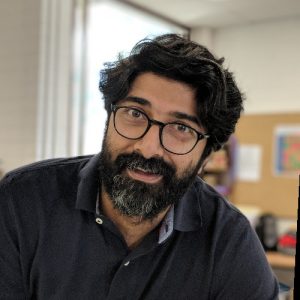 Use it with your current learning platform
	Whether you are using Moodle, Blackboard, Canvas, or another learning management system at your institution, Urkund  has the integration for it. 
Original thinking in your published research
	Having a plagiarism prevention system established at your university, and one that’s proven to be accurate and efficient, means you take academic integrity seriously and show you are taking a stand against content theft and essay mills. A win-win situation!
Never compromise on data protection​
	Urkund does not claim ownership of your content nor shares anything without your explicit consent as an institution. With privacy by design and tough security standards, Urkund promises you unparalleled stability and by-the-book GDPR compliance.
Premium content added continuously
	With almost 20 years of experience of indexing sources, It has been expanding continuously and stay up to par. With an editorial strategy to make sure scholarly journals and academic publications are indexed relevant to the institution.
What is included when getting Urkund
Getting started with Urkund is easy and since it’s a web based Software as a Service (SaaS), no software installation is required. This also means you don’t need to be an IT-expert to get started. It has the resources and the experience needed to assist you in the implementation process and offer personal support free of charge during the entire licence period. As an organisation implementing Urkund, you have the option of choosing between three levels: Campus, Department, and Institution. The licence runs over 12 months and grants full access to the system. You can start your subscription at any point during the calendar year – you decide.
An Urkund subscription contains:
A system for plagiarism checks
Integration plan
Information material and manuals
On-boarding and training
Complimentary user support
Dedicated product and customer success specialists
Integrates with all common systems
Work as you do. If you are using a learning management system (LMS) or virtual learning environment (VLE), Urkund can be integrated smoothly into your current workflow.
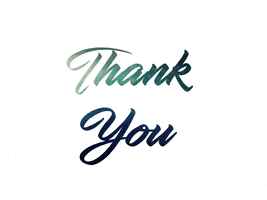